Hořčík – Magnezium    Mg
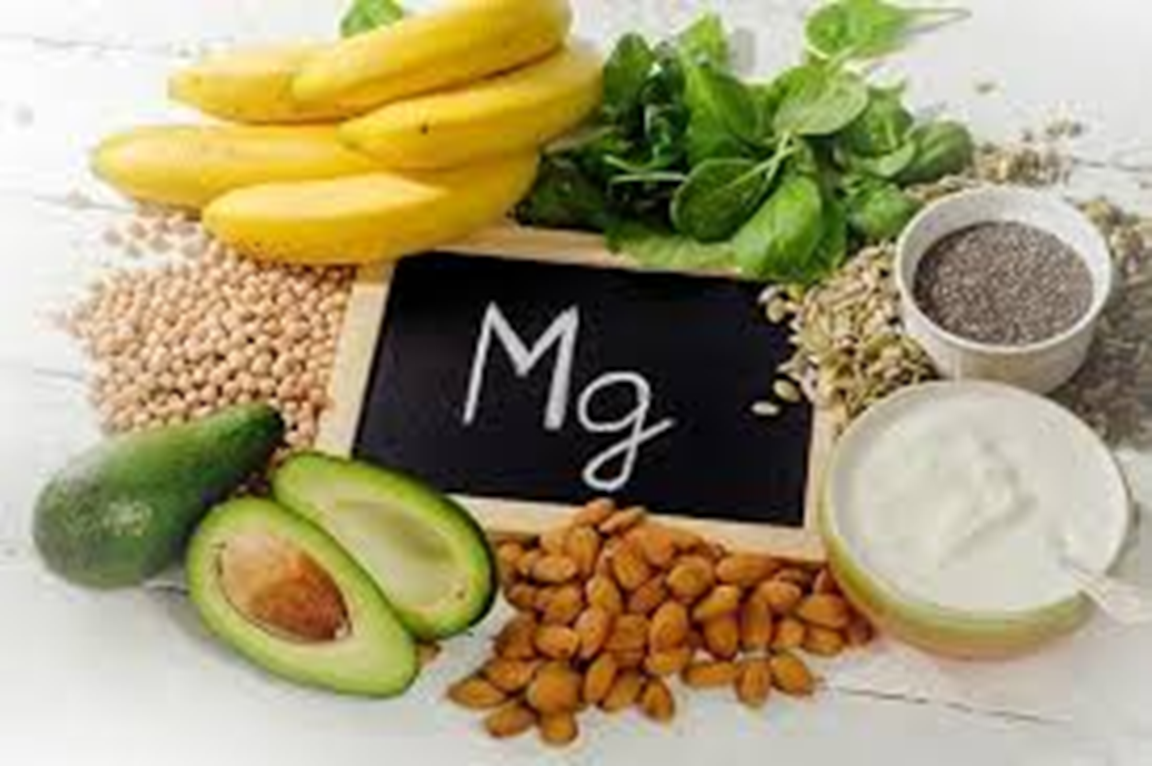 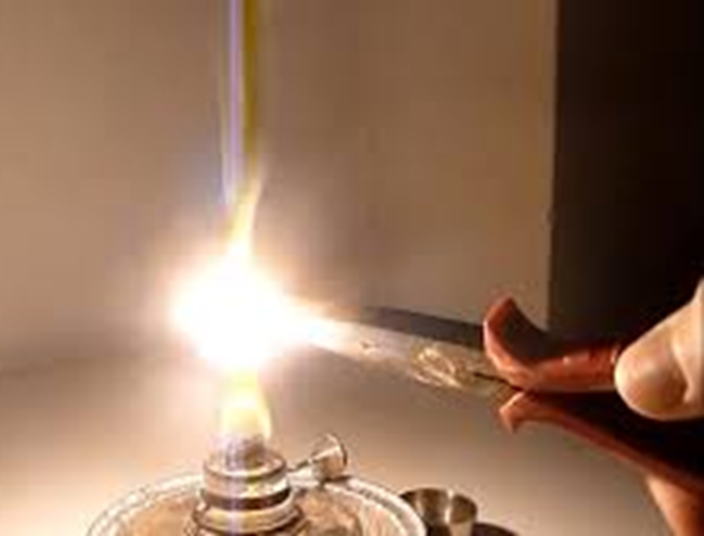 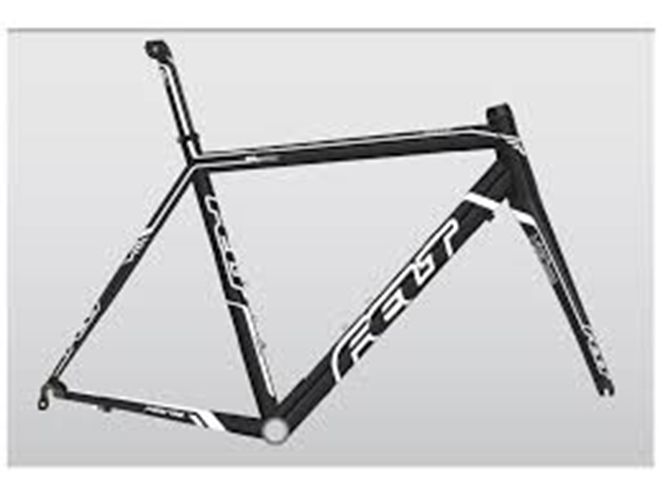 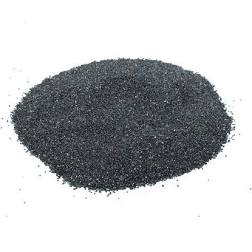 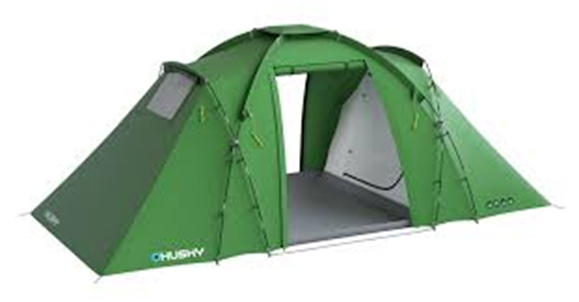 ŽELEZO        FERRUM     Fe
Pevná látka
Vede elektrický proud
Stříbrně lesklé
Měkký kov
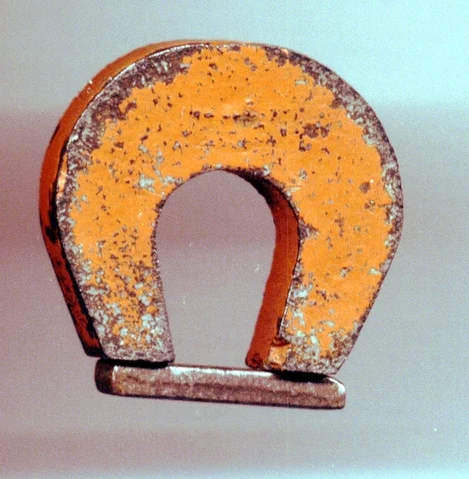 rezaví=koroduje
magnetický
Výskyt, zpracování železa
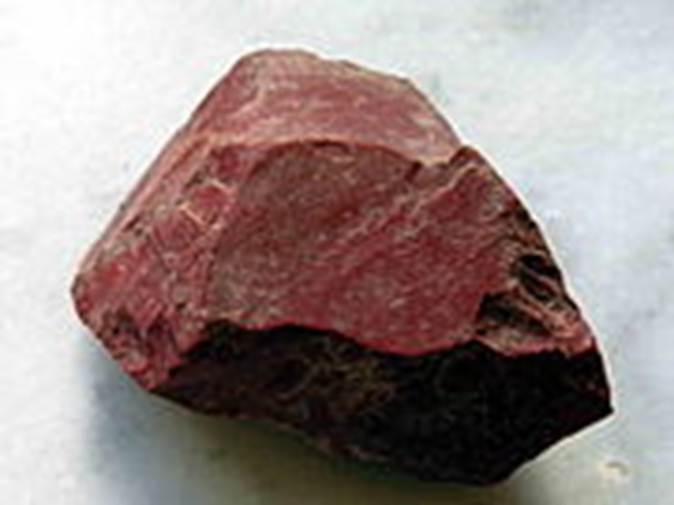 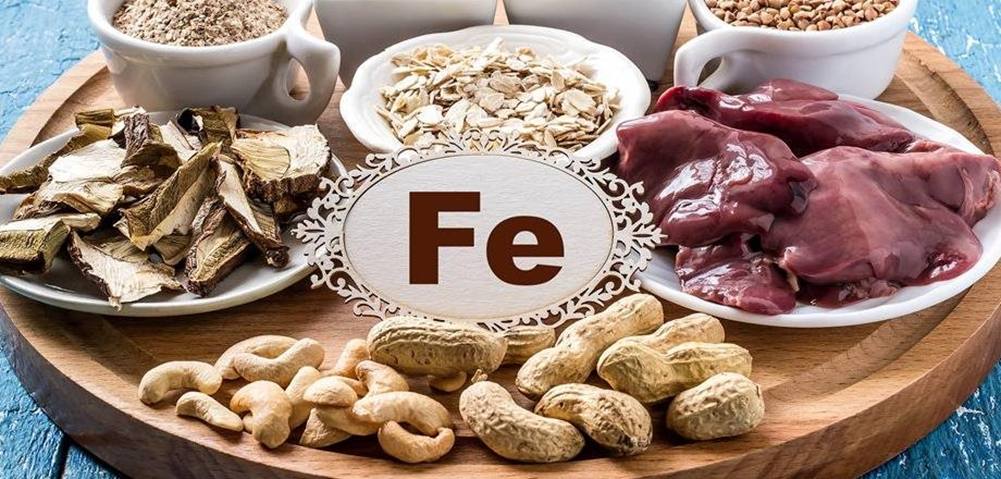 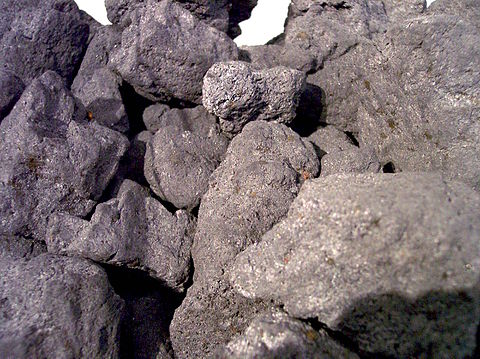 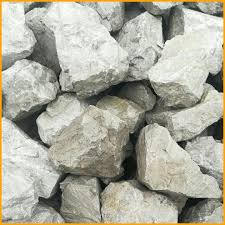 Zpracování železa
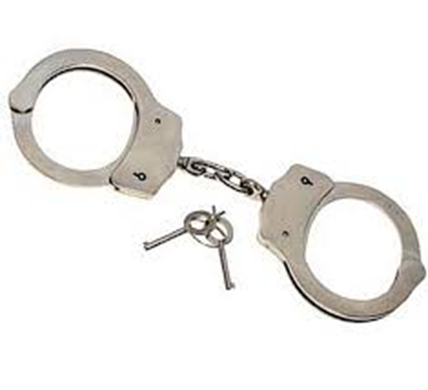 litina
ocel
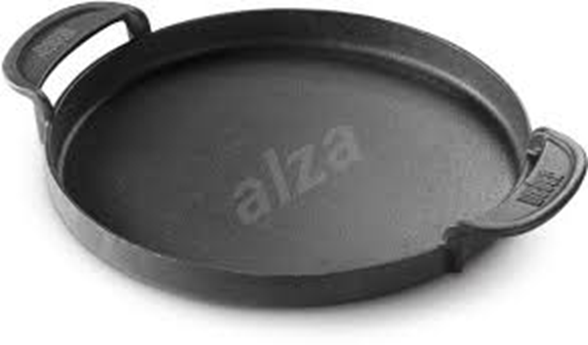 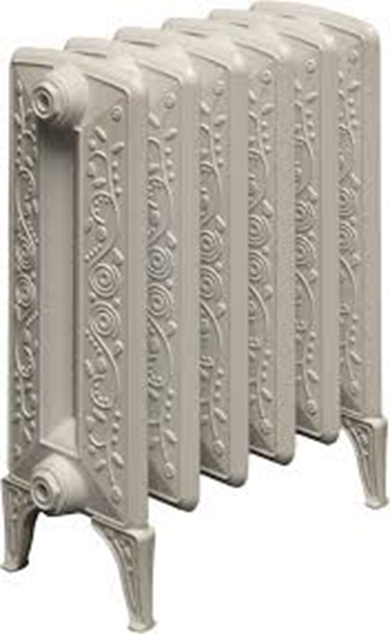 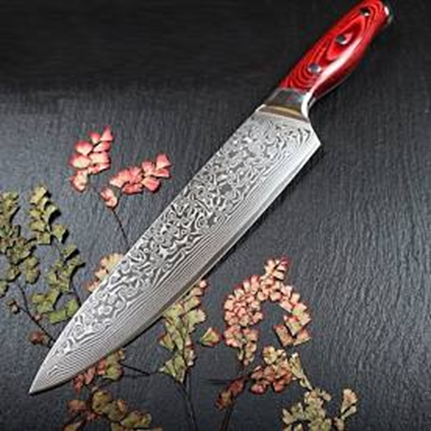 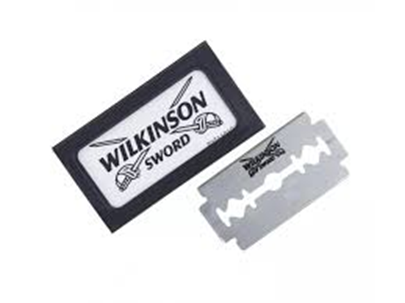 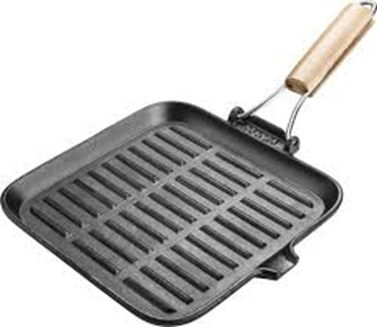 DÚ kontrola
1. Můžeme se setkat s chirurgickou ocelí ve šperkařství?
Ano. Je  lehká. Slitina                            +
2. Z jaké oceli jsou vyrobena rovnátka?
Z nerezavějící oceli- korozivzdorné                           + 
3. Co se nachází v Dillí?
Z litiny 2 000 let starý, tvz. železný sloup
4. Z čeho se vyrábí podkova a proč?
Z oceli, snížení namáhání šlach a proti uklouznutí
5. Jak se projevuje nedostatek hořčíku v těle?
Nespavost, podrážděnost….
6. V  které části rostliny je hořčík?
Listy- zelené barvivo - chlorofyl
Fe
C
Cr
C
Ni
Fe
Cr
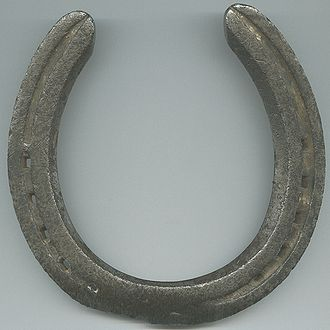 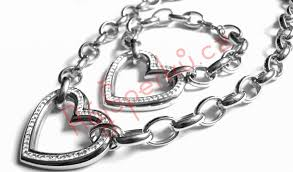 Reakce železa
https://www.youtube.com/watch?v=OF4jHoCw1ZU reakce s chlorem
https://www.youtube.com/watch?v=kVJofjOq0rc reakce se sírou
https://www.youtube.com/watch?v=U5lFddVZkVU s kyselinou sírovou
MĚĎ
DOBA BRONZOVÁ
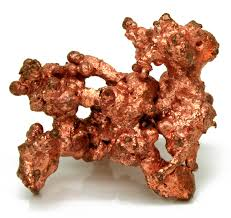 MĚĎ
ČERVENOHNĚDÝ  KOV
VODIČ tepla a elektřiny

VYSKYTUJE SE RYZÍ I VE SLOUČENINÁCH

ZLEPŠENÍ VLASTNOSTI - SLITINY
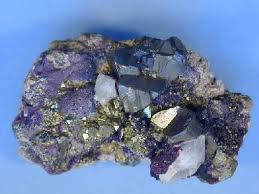 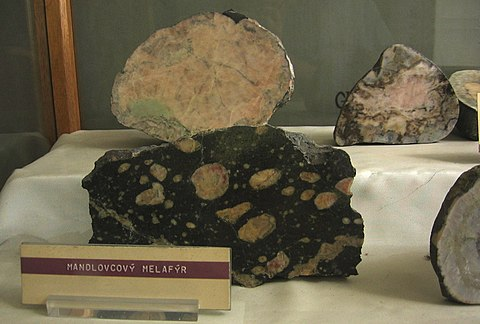 CHALKOPYRIT
MELAFYR
SLITINY MĚDI
BRONZ   Cu + Sn     doba bronzová 2 300 let př. n. l. – 800 n. l.



MOSAZ   Cu + Zn
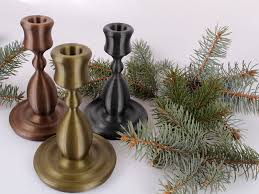 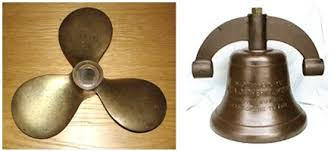 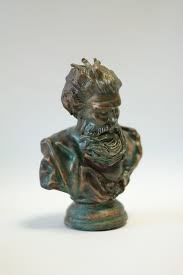 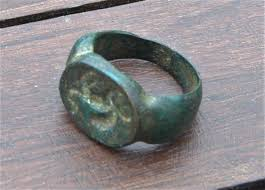 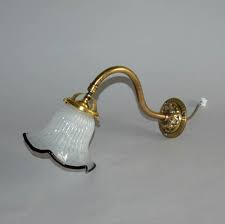 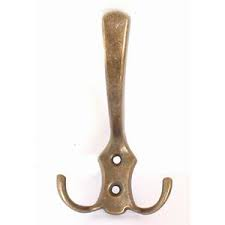 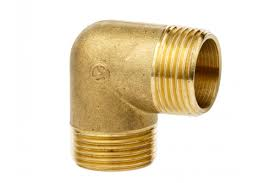 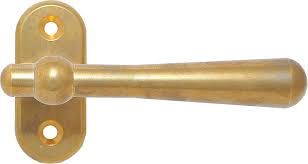 MĚĎ V MINCÍCH
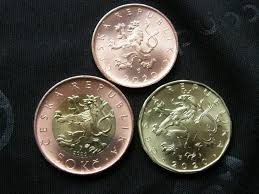 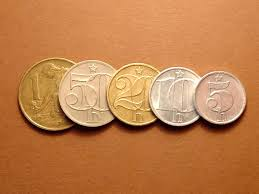 REAKCE MĚDI
MĚĎ S KYSELINOU CHLOROVODÍKOVOU NEREAGUJE
S OSTATNÍMI KYSELINAMI REAGUJE I HYDROXIDY
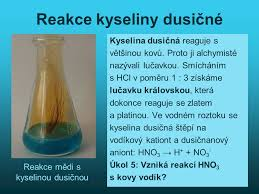 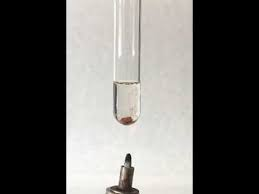 SLITINA ALPAKA   Cu + Ni + Zn „NOVÉ STŘÍBRO“
Reakce mědi
https://www.youtube.com/watch?v=1GaEXFZG8g4 KYSELINA  SÍROVÁ
https://www.youtube.com/watch?v=AYzKF95KC4U VLIV TEPLOTY KYSELINY
https://www.youtube.com/watch?v=vgFGWI-tzdo VLIV KONCENTRACE KYS. DUSIČNÉ
https://edu.ceskatelevize.cz/video/3400-reakce-kyseliny-chlorovodikove-s-kovy   kyselina chlorovodíková
https://www.youtube.com/watch?v=dxJNMTwdQJI INFO MĚĎ
https://www.youtube.com/watch?v=biswvogKs6g ZÍSKÁNÍ MĚDI
https://www.youtube.com/watch?v=jJwRQu6Tctc POMĚĎOVÁNÍ
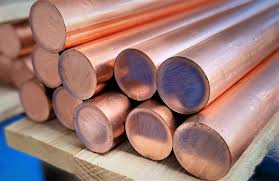 POUŽITÍ MĚDI
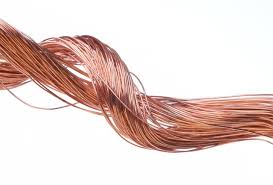 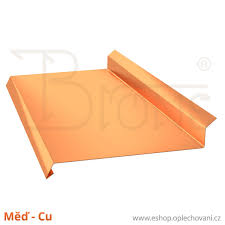 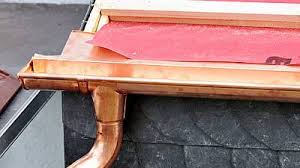 KOROZE MĚDI – MĚDĚNKA SOUVISLÁ VRSTVA ZELENAVÁ
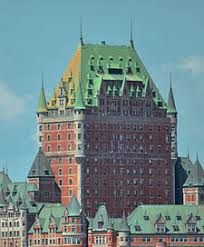 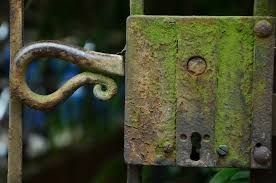 MĚĎ   Cu  (CUPRUM)   (zápis)
červenohnědý kov
při reakcích má vliv teplota a koncentrace kyselin
vodič tepla a elektřiny
zlepšení vlastností – SLITINY – BRONZ (Cu + Sn), MOSAZ (Cu + Zn)
použití:
plechy, okapy, trubky
vodiče
součástí mincí, dekorační předměty – sošky, talíře, medaile
poměďování
koroze- souvislá vrstva- zelená měděnka, dál nekoroduje
DÚ – vyčisti měděnou minci
Pomůcky: 10 Kč, sůl, ocet, miska
1. Vyfoť minci před pokusem, vyber zašlou minci
2. podle videa
https://www.youtube.com/watch?v=pa0xsLu6kj0
3. Vyfoť minci po pokusu

DÚ – obě fotky zašli do TEAMS nebo na e-mail dagmar.hegrova@zspilnikov.cz  do pátku 19. 3. 2021